Ажык кичээл 5 класс
Темазы: Кадыг болгаш чымчак ажык үннер
Кичээлдиң эпигравы:
…Тыва дылың,
Тыва чериң,
Тыва чонуң –
Ожууңнуң үш дажы 
ол-дур…
                                                                                             (А.А.Даржай)
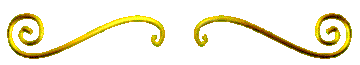 Оюн «Угаанче шаап халдаашкын»
Тыва дылдың чүү деп улуг адырын ѳѳренип эгелээн бис?
А фонетика деп чүл ол?
Ажык болгаш ажык эвес үннерни адап турувуста кандыг болур? 
Тыва дылда шупту каш ажык үннер барыл?
Ажык үннер адалгазының аайы-биле кандыг-кандыг болур?
Бо кичээлден чүнү билип алыр ужурлуг бис?
1. Кадыг болгаш чымчак ажык үннер деп чүл? Оларны бот-боттарындан ылгаары.
2. Ажык үннерниң кадыг болгаш чымчааның аайы-биле аяннажыры.
Кичээлдиң эпигравы:
…Тыва дылың,
Тыва чериң,
Тыва чонуң –
Ожууңнуң үш дажы 
ол-дур…
                                                                                          (А.А.Даржай)
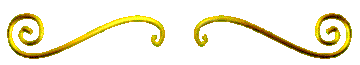 МЕРГЕЖИЛГЕ 192 арын 69
Шүлүктү аянныг номчуңар. Кадыг ажык үннерлиг сѳстерни чаңгыс, чымчак ажык үннерлиг сѳстерни ийи шыйыг-биле шыйыңар.

ЧЫЖЫРГАНАМ ЧААГАЙ
     
      Кыштың соогун тоовас,
Кызыл-сарыг ѳңнүг,
   Шыргай-шыргай ѳзер
Чыжырганам чаагай.
Чурук-биле ажыл
Шилилгелиг диктант
Сүзүүм болган авайымның сүдү ышкаш,
Сүүзүннүг, мага-боттан адырылбас,
Тынар агаар, сеткилимниң хѳрзүнү бооп,
Тыва дылым, дамыр-ханда тудуш-тур сен.
(А.А.Даржай)
Тыва дылда ажык  үннер кадыг, чымчааның аайы-биле аяннажып чоруур. Бирги слогка чымчак азы кадыг ажык үннер турар болза, дараазында слогтарга база чымчак азы кадыг ажык үннер турар.
Чижээлээрге:
ДЫЛ-ДАР-ДА
ЧОН-НАР-ЛЫГ
ЧЕ-РИ-ВИС-КЕ
Оюн «Чаңгыс сѳстен хѳй сѳс»
1-ги одуруг: Бодалгалыг
2-ги одуруг: Ѳѳрүшкүлүг
3-кү одуруг: Макталдыг
Бажыңга онаалга
«Тыва чонувустуң салгакчылары бис» 
деп кыска чогаадыг бижиир.
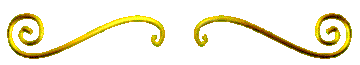